Introduction to philosophy – lesson 2
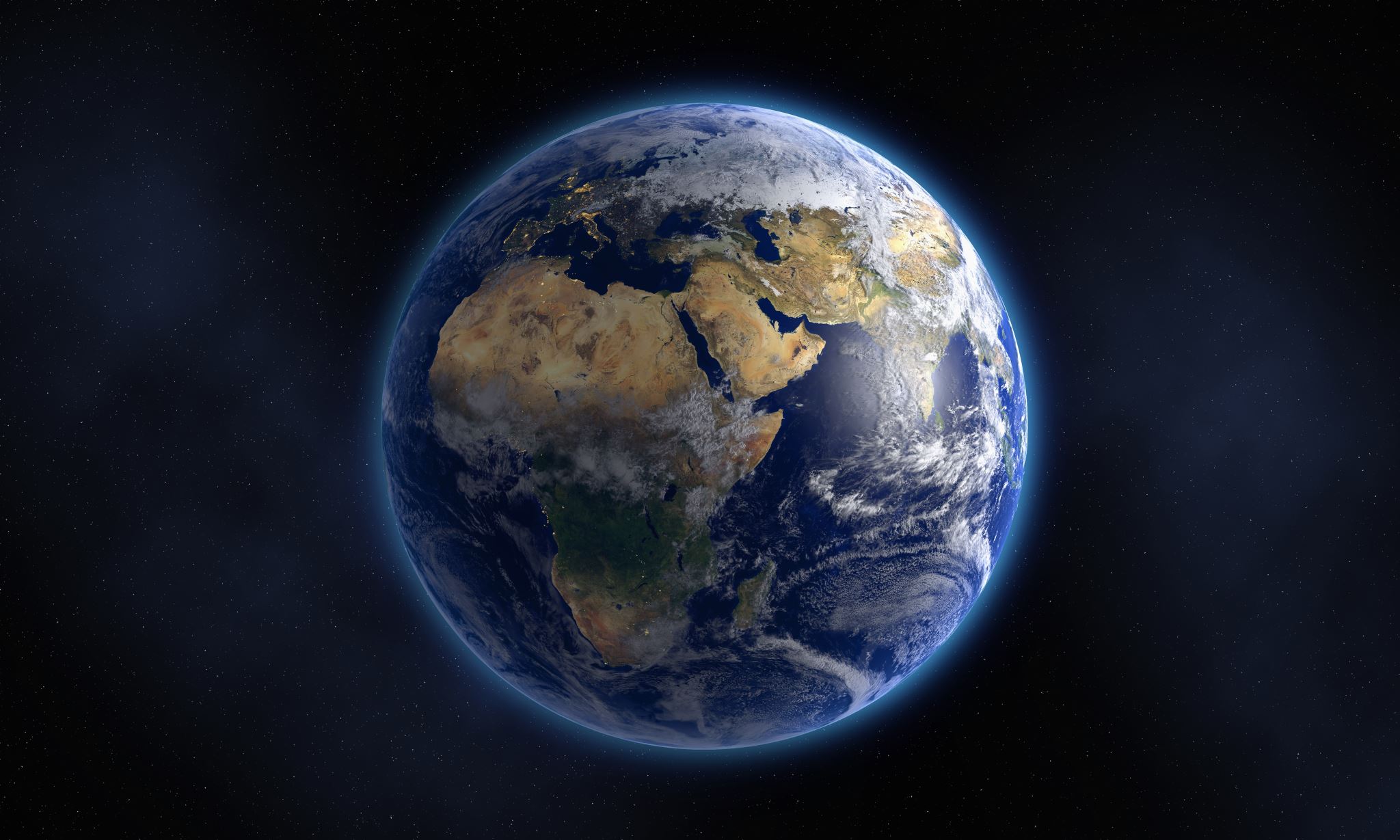 Our Lady's High School
Religious Education Department
Watch the video about philosophical reasoning.
Take some notes whilst you watch
Philosophical reasoning: how to argue
People can be persuaded by arguments.
We use arguments all the time.
A good argument is built on a solid foundation of logic.
Platos idea of the Tripartite Soul
Rational - seeks the truth
Spirited emotion - honour and duty
Appetitive -  physical desires:  need to eat, have sex, protect self from danger.
DEDUCTIVE REASONING
Sound arguments can give a real certainty.
Task
Explain what is meant by rational, spirited emotion and appetitive.
What are premises?
Why do premises have to be true in a sound deductive argument?